Būvniecības procesa dalībnieku atbildība
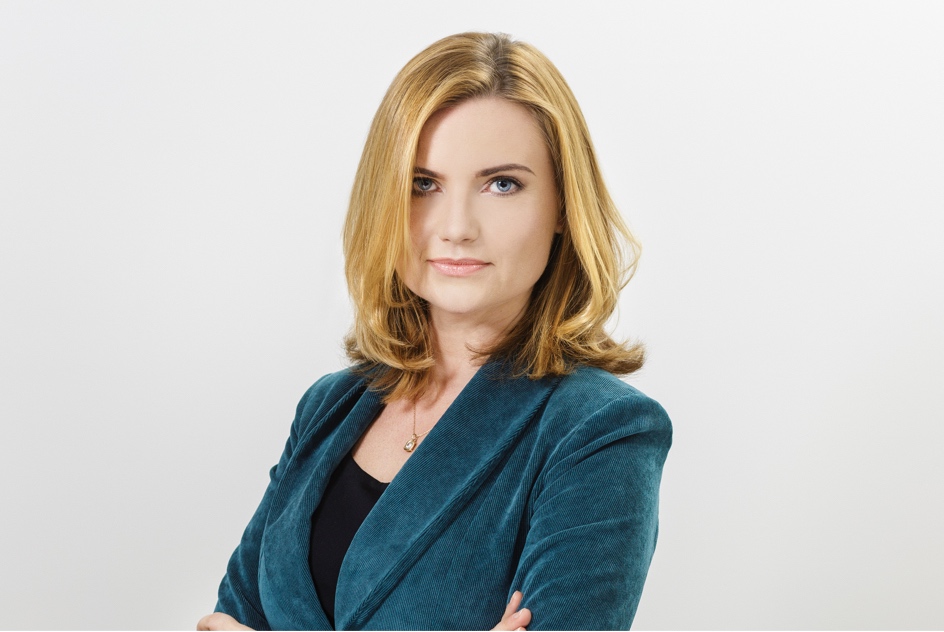 ANNA UPENA
Latvijas Būvuzņēmēju partnerības vadītājas vietniece
01
Būvniecības padomes prioritātes
2019. gada prioritāte Nr.1
Noteikt skaidru būvniecības procesu dalībnieku atbildības sadalījumu Būvniecības likumā. 
Ar Grozījumiem Būvniecības likumā jānosaka skaidrs:
atbildības sadalījums starp būvniecības dalībniekiem.
zaudējumu piedzīšanas mehānisms, kad nodarīts kaitējums trešajām personām.
Izstrādāt jaunu visu risku apdrošināšanas likumu. 
Jauns būvniecības nozarei specifisks likums, kurā noteikta efektīva visu risku apdrošināšanas sistēma pēc OCTA principa, kas uzkrāj un ņem vērā apdrošināmā pieredzi
02
Esošais regulējums
Atbildības sadalījums
Apdrošināšana
Sadrumstalota līgumu struktūra
03
Pastāvošā regulējuma radītās sekas
Pamatproblēmas
Neefektīva apdrošināšanas sistēma
Obligātās apdrošināšanas ietvaros līguma dalībnieki var brīvi vienoties par līguma noteikumiem, tai skaitā par apdrošināmiem riskiem, izņēmumiem un citiem noteikumiem
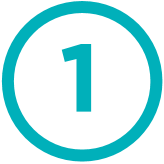 Nav paredzēta obligāta apdrošināšana visiem būvniecības procesa dalībniekiem (būvprojekta izstrādātājam, autoruzraudzības veicējam, būvprojekta ekspertīzes veicējam un būvuzraudzības veicējam)
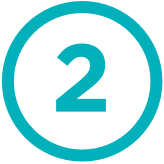 Cietušai personai nav tiesības vērsties pret apdrošinātāju - zaudējumu atlīdzināšanu padara atkarīgu no vainīgās personas
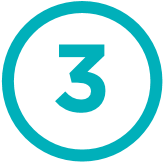 Neefektīva apdrošināšanas sistēma
Dalīta līgumu struktūra ļauj samazināt minimālo atlīdzības apmēru
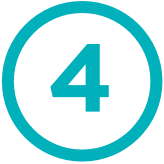 Netiek kontrolēta apdrošināšanas līgumu spēkā esamība visā būvniecības procesā
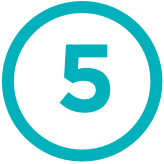 Netiek uzkrāta būvniecības procesa dalībnieku pieredze par apdrošināšanas gadījuma iestāšanos
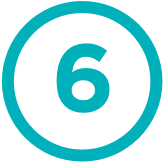 Trešo personu aizsardzība
Trešo personu aizsardzība
Ietekme uz būvniecības procesu kopumā
Grozījumi Būvniecības likumā (VSS-698)
04
Citu valstu regulējums
ES dalībvalstu pieredze un ekspertu viedoklis
Citu valstu piemēri
1.    Lietuvas Civilkodeksa 6.266. panta pirmajā daļa nosaka, ka:  
Ēkas, būves vai citas konstrukcijas īpašnieks (valdītājs) ir atbildīgs par kaitējumu, kas ir radies ēkas sagruvuma dēļ, būvniecības darbu dēļ, dažādu būvju un citu struktūru (t.sk. ceļu) dēļ, kā arī ja kaitējumu ir radījis defekts jebkurā no iepriekš minētajiem objektiem.

Igaunijas Būvniecības kodeksa 19. panta pirmā daļa nosaka, ka īpašniekam ir pienākums nodrošināt būves, būvdarbu un būves lietošanas atbilstība normatīvo aktu prasībām.

Igaunijas Saistību tiesību likuma 1059.pants: ja personai kaitējumu ir izraisījis būves sabrukums vai arī no būves atdalījušies vai nokrituši objekti, tad par kaitējumu atbildība iestājas personai, kurai pieder zem būves esošais zemes gabals
05
Piedāvājums
Būvniecības nozares piedāvājums
Kontakti
Elizabetes iela 85 A / 1 (3.stāvs), Rīga
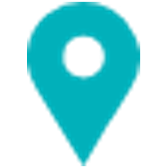 birojs@latvijasbuvnieki.lv
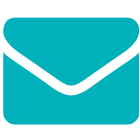 +371 2345678
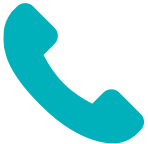 /BuvuznemejuPartneriba
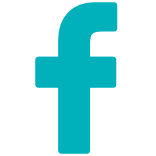 @Buvuznemeji
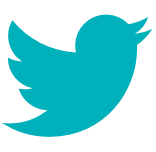 Būvniecības procesa dalībnieku atbildība
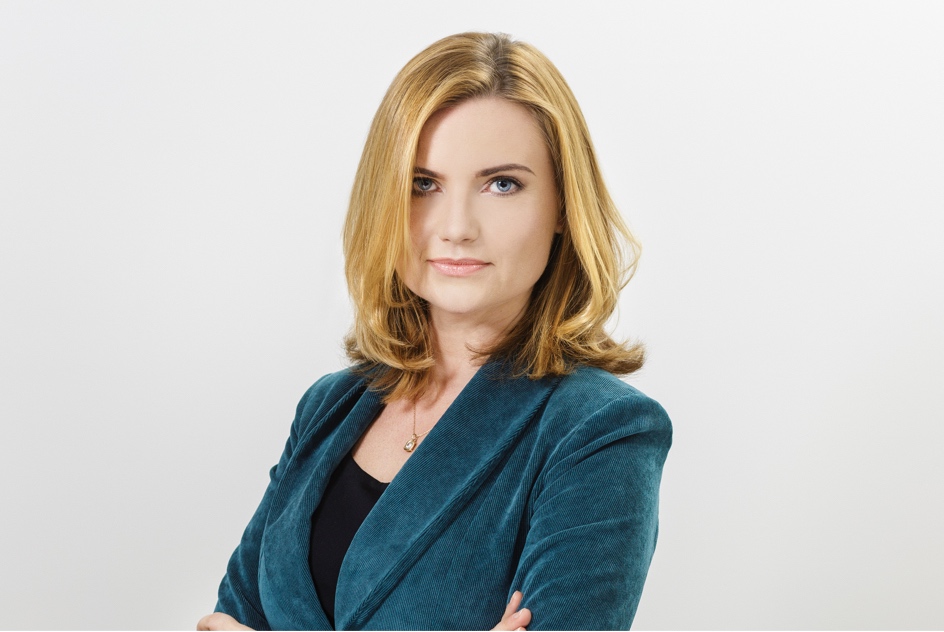 ANNA UPENA
Latvijas Būvuzņēmēju partnerības vadītājas vietniece